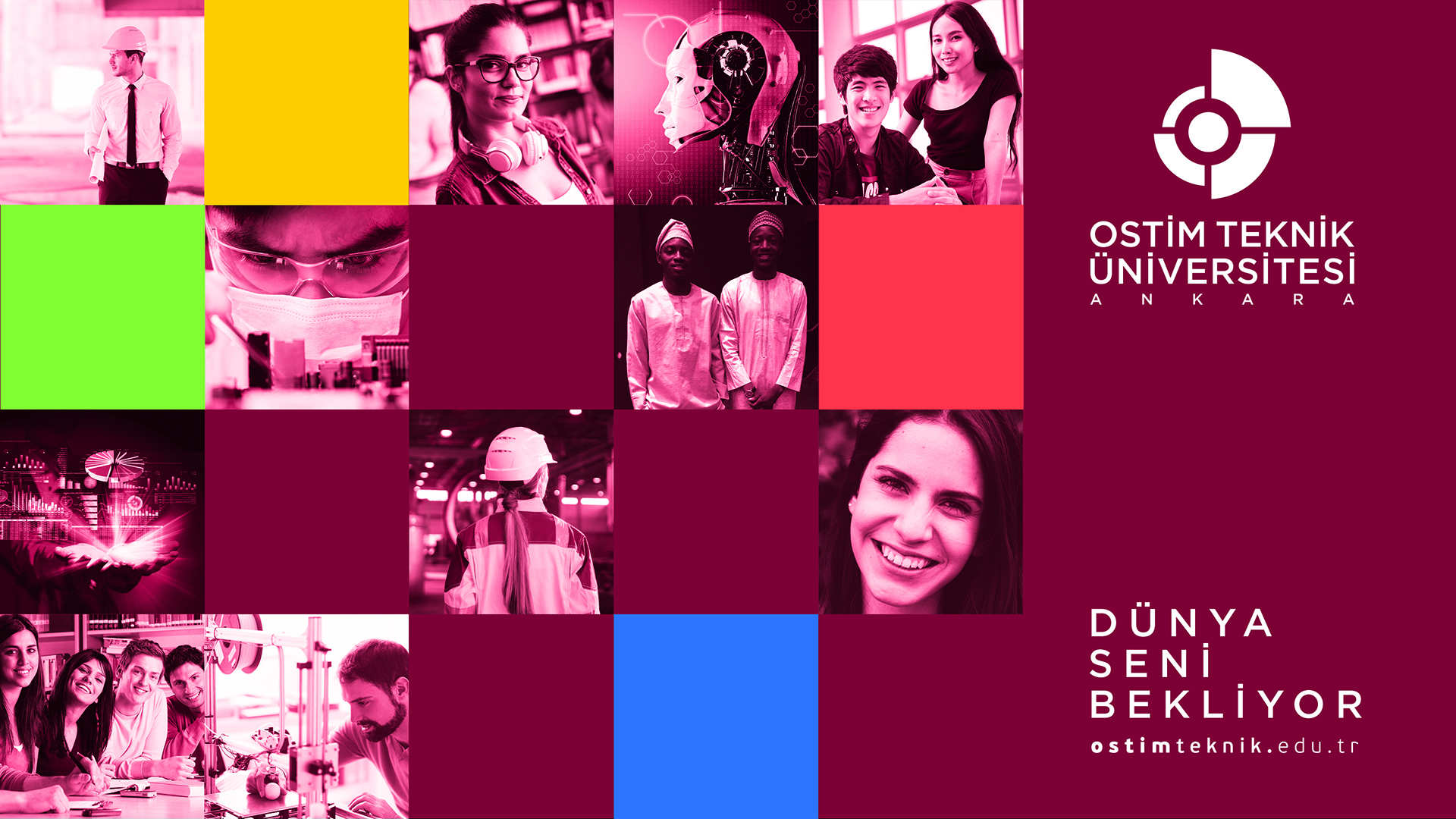 1
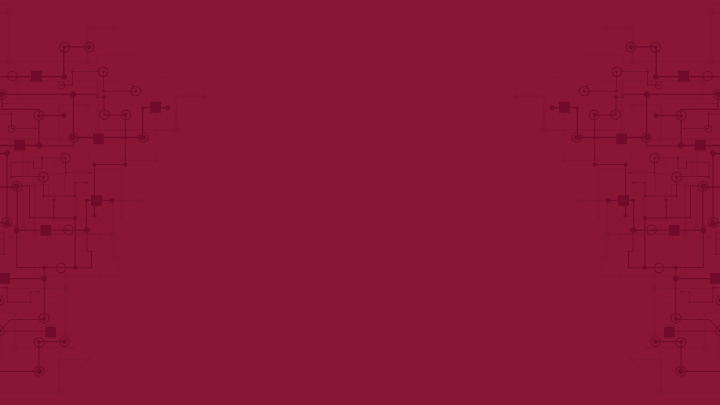 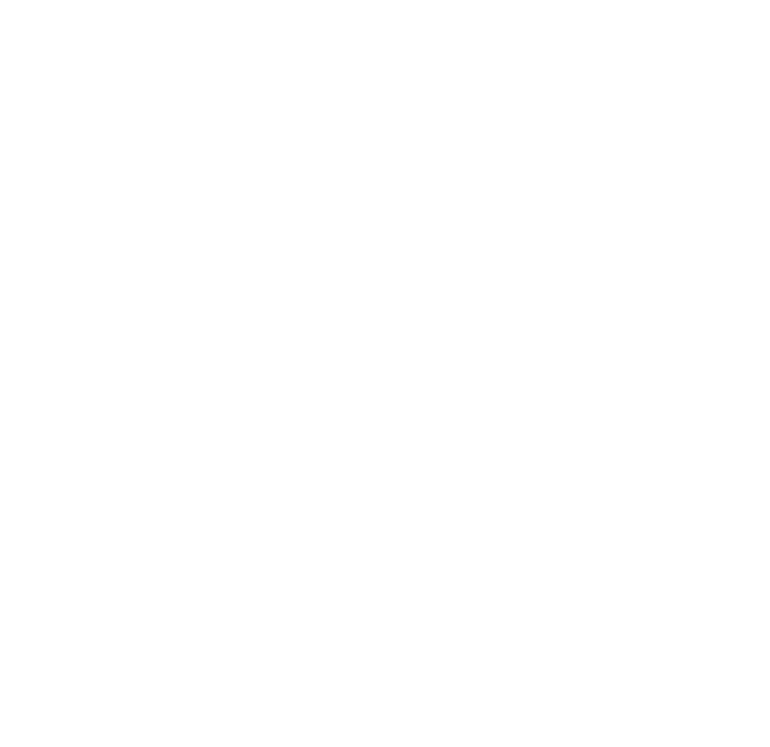 İşyeri Deneyimi

Prof.Dr. Mustafa Polat
İktisadi ve İdari Bilimler Fakültesi
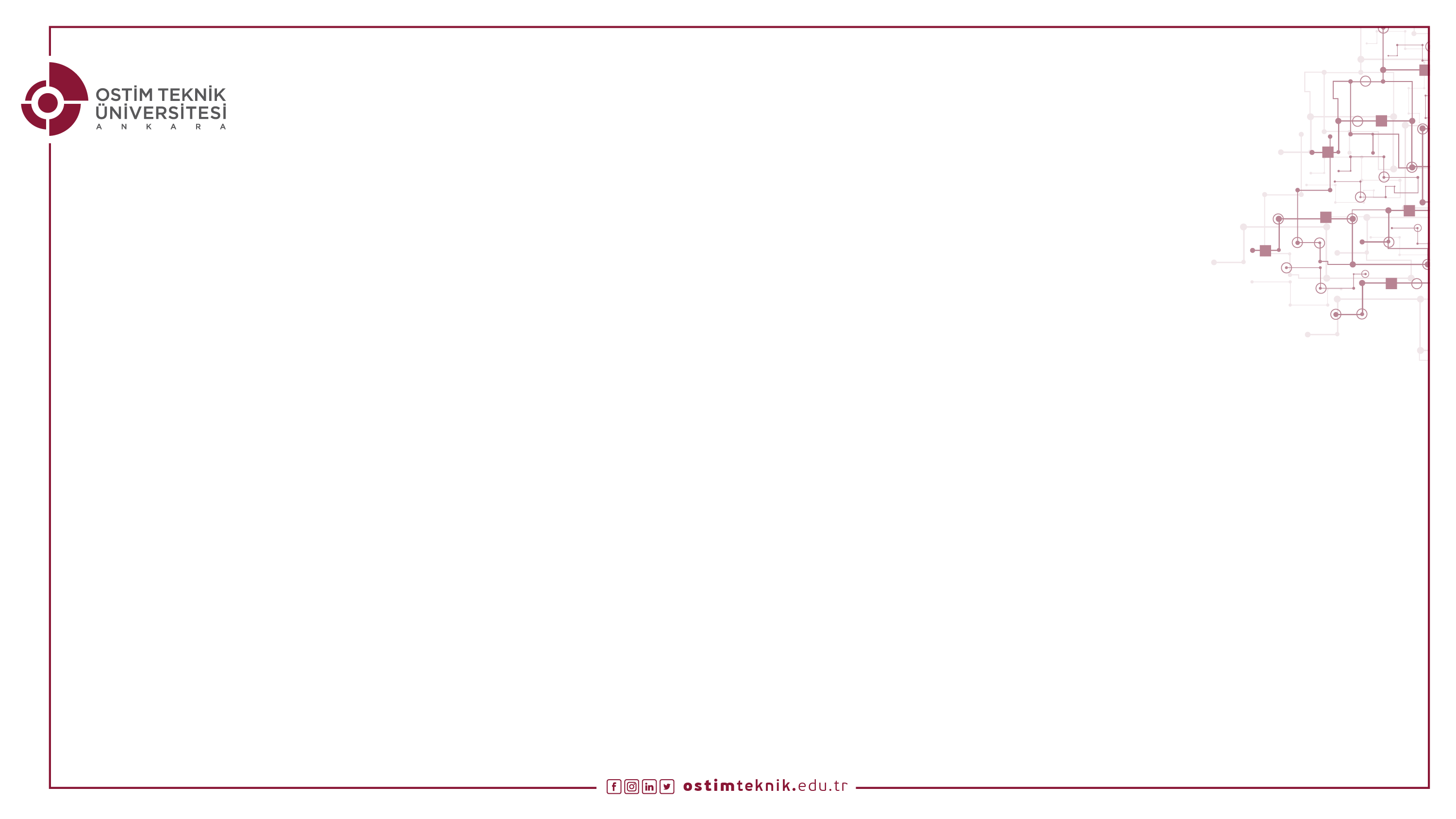 3
1. SINIF
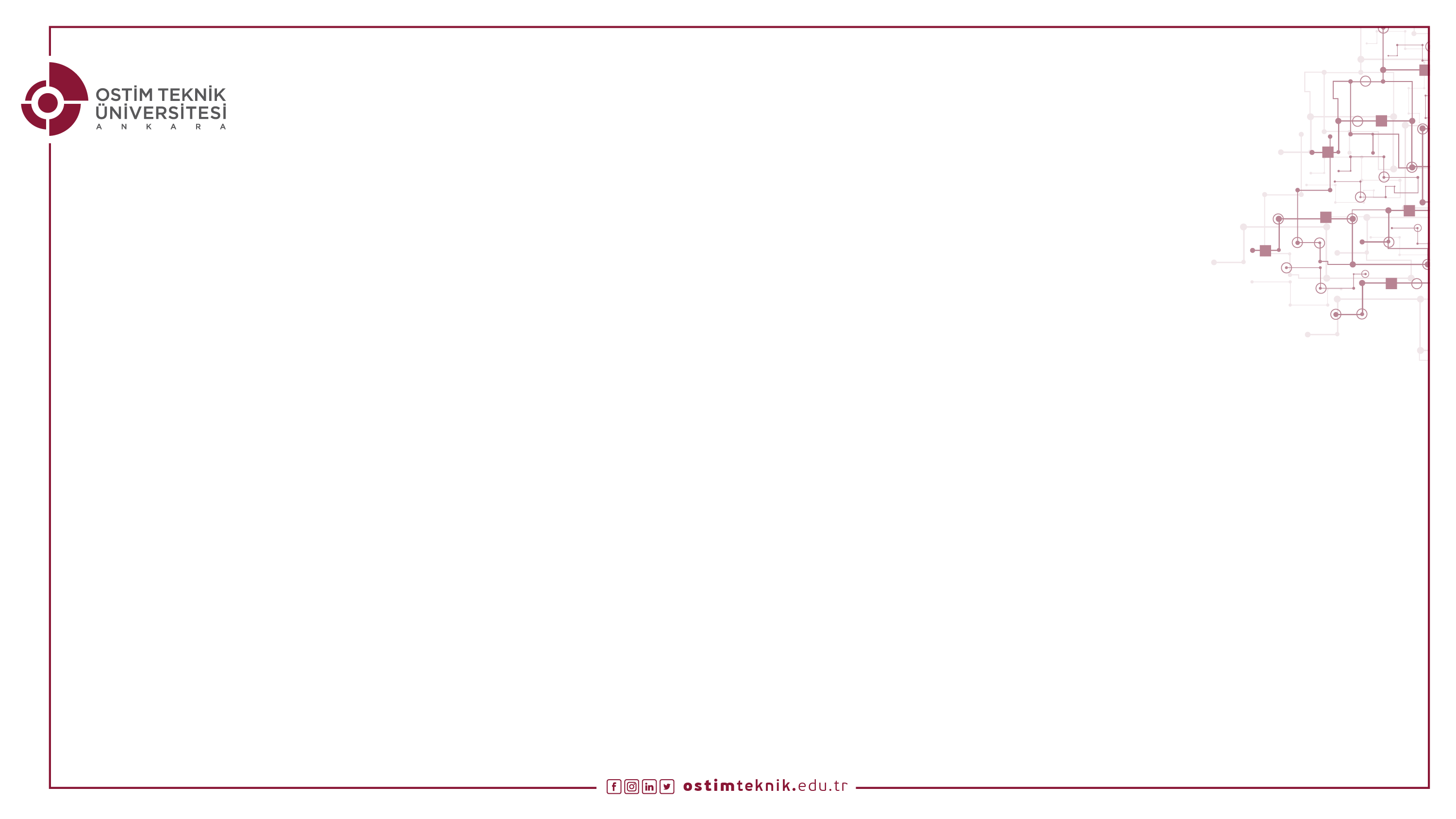 GİRİŞİMCİLİĞİN TEMELLERİ, İŞ SAĞLIĞI VE GÜVENLİĞİ 
ÜNİVERSİTE HAYATINA GİRİŞ DERSLERİNDEN BEKLENENLER
4
1. Örgütsel yaşamı bilmek
2. Örgütsel yaşamın bir kurallar bütünü olduğunu bilmek
3. Sorumluluk alanına ilişkin olarak önceden hazırlık yapmak 
4. Üniversite özelinde örgütsel yaşamda ast-üst kavramlarını bilmek
5. Teknoloji okuryazarlığını bilmek ve öğrenci olarak kendisinden beklenen bu kapsamdaki görevleri yerine getirmek.
6. Sorumluluk kavramını bilmek ve buna uygun davranmak.
7. İş sağlığı ve güvenliği ilke ve esaslarını bilmek.
8. Yabancı Dilde (İngilizce) B1 seviyesine ulaşmak.
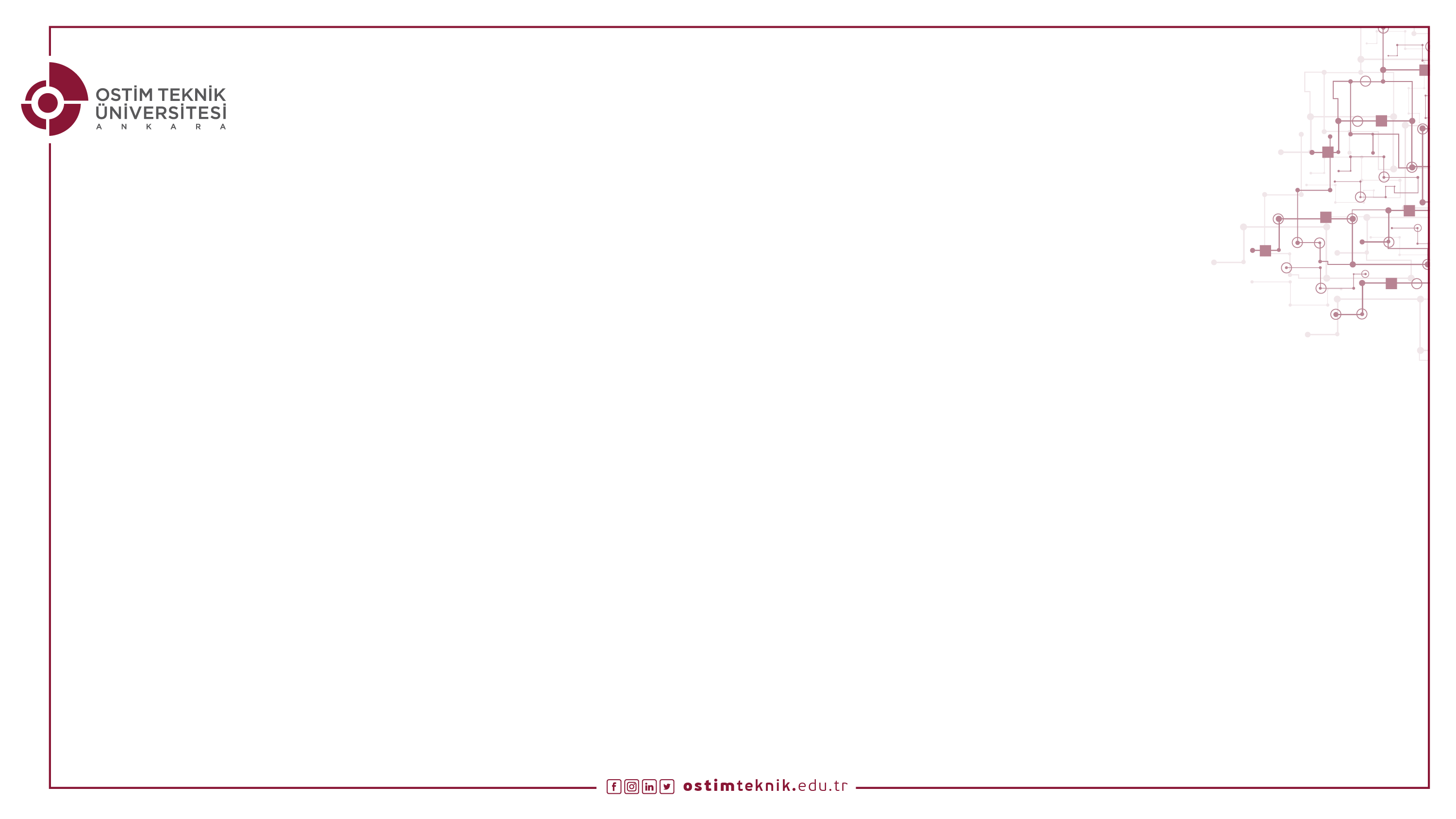 WED 124 WORKPLACE EDUCATION (İŞYERİ EĞİTİMİ), GİRİŞİMCİLİK PROJESİ VE GELECEĞİN İNŞASI DERSLERİNDEN BEKLENENLER
5
AKADEMİK:
1. Yaratıcı zihinsel aktiviteler yapmak, bir iş fikri geliştirmek.
2. Geliştirdiği İş fikrini savunmak.
3. Geliştirdiği İş fikrini projelendirmek.
4. Tasarladığı iş fikrini gerçekleştirmek için bir takım kurmak, bir takımda yer almak, takımını seçmek.
5. Tasarladığı işin fizibilitesini yapmak
6. Tasarladığı için maliyetini bilmek ve finansal olarak işi gerçekleştirebilecek finans kaynağı için araştırmalar yapmak
7. Tasarladığı iş fikrine ilişkin olarak bir ürün ortaya koymak.
8. Yabancı dilde (İngilizce) iş mektubu yazabilmek ve iş önerisinde bulunabilmek.
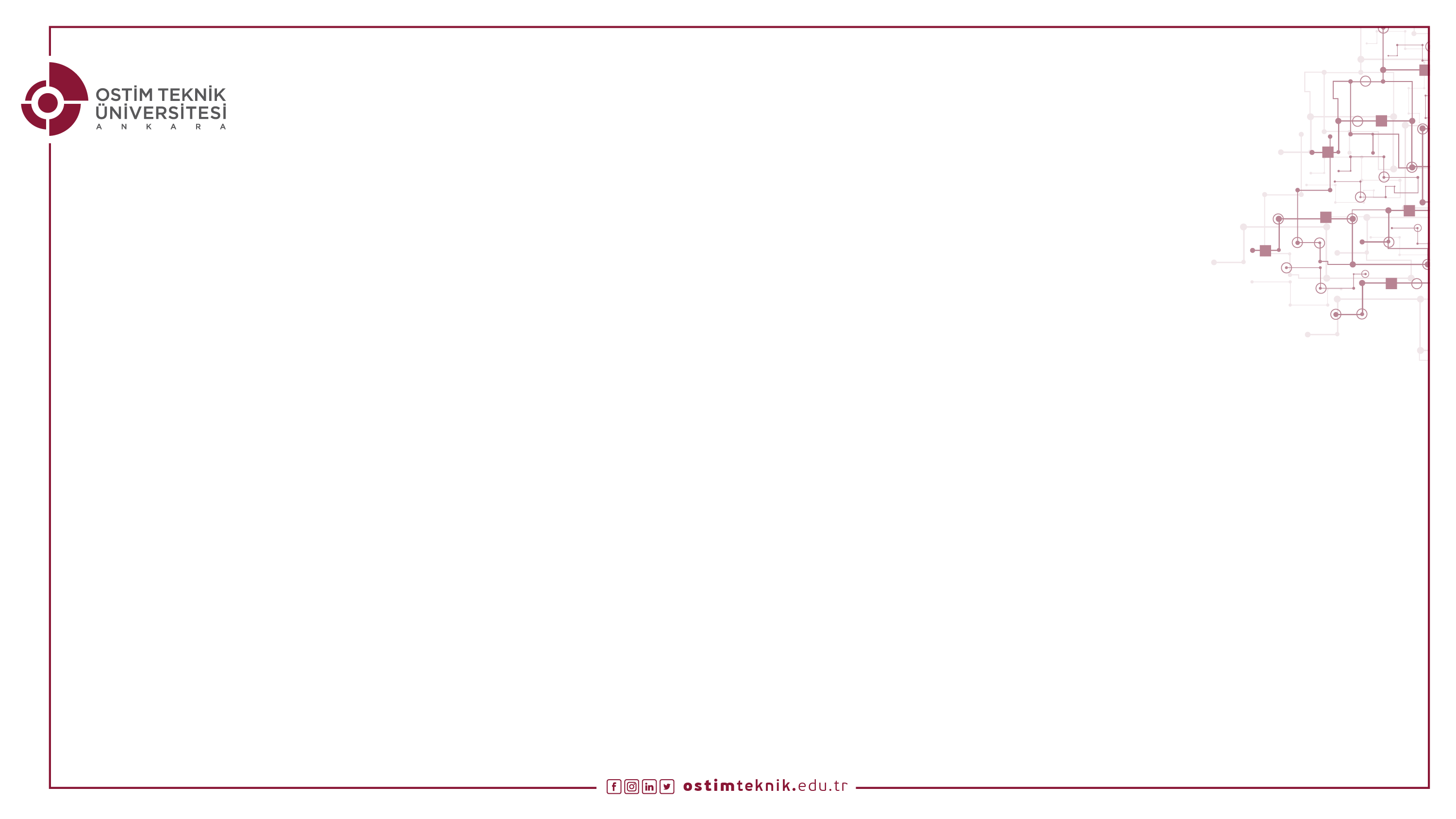 WED 124 WORKPLACE EDUCATION (İŞYERİ EĞİTİMİ), GİRİŞİMCİLİK PROJESİ VE GELECEĞİN İNŞASI DERSLERİNDEN BEKLENENLER
6
İŞYERİ EĞİTİMİ:
1. İşyerinin adını, sektörünü, adresini, iletişim bilgilerini bilmek.
2. İşyerinin fiziksel koşullarını bilmek.
3. İş mesaisi kavramını bilmek ve mesaiye göre iş deneyimini gerçekleştirmek.
4. İşe giriş işlemlerini bilmek ve işe giriş yapmak.
5. İşyerindeki birimlerin konuş yerlerini bilmek.
6. İşyerindeki sosyal tesislerin yerini bilmek ve sosyal imkanları bilmek.
7. İş sağlığı ve güvenliği ilke ve esaslarını işyeri kurallarına göre uygulamak.
8. İş yerinde yönetici kişileri bilmek, raporlama yapacağı kişi ve birimleri bilmek.
9. İş arkadaşlarını tanımak, bireylerin sorumluluklarını bilmek.
10. İşyerinde kendisinden beklenen görevi ve iş tanımını bilmek.
11. İşyerindeki icra ettiği işin maddi getirilerini ve haklarını bilmek.
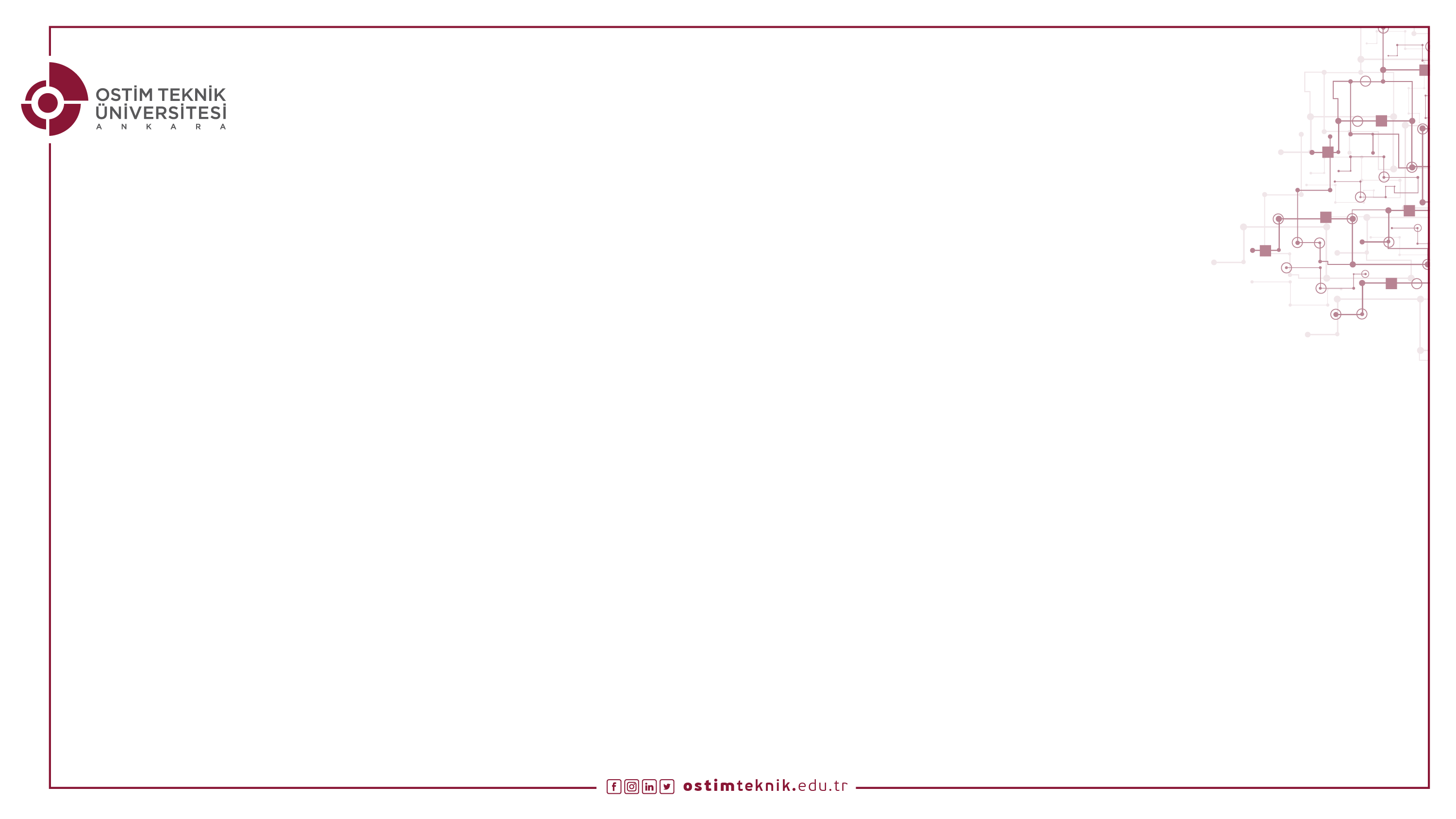 WED 124 WORKPLACE EDUCATION (İŞYERİ EĞİTİMİ), GİRİŞİMCİLİK PROJESİ VE GELECEĞİN İNŞASI DERSLERİNDEN BEKLENENLER
7
İŞYERİ EĞİTİMİ:
12. İşyerindeki ast-üst ilişkilerini bilmek
13. İş ile ilgili birimleri ve birimler arasındaki ilişkileri bilmek.
14. İş kıyafetini bilmek ve buna uygun giyinmek.
15. İşyerindeki davranışsal kuralları bilmek.
16. İş ile ilgili olarak raporlama yapacağı kişilere sözlü rapor vermek.
17.İş ile ilgili öneri ve şikayetlerin nasıl yapılacağını bilmek ve usulüne uygun olarak bunları icra etmek.
18. İşyerinde olmamayı gerektiren mazeret, izin ve sağlık ile ilgili hususlarla ilgili olarak müracaat ve uygulama usul ve esaslarını bilmek ve buna uygun davranmak.
19. İşyerinin müşterilerinin kim/hangi kurum ve kuruluş olduğunu bilmek.
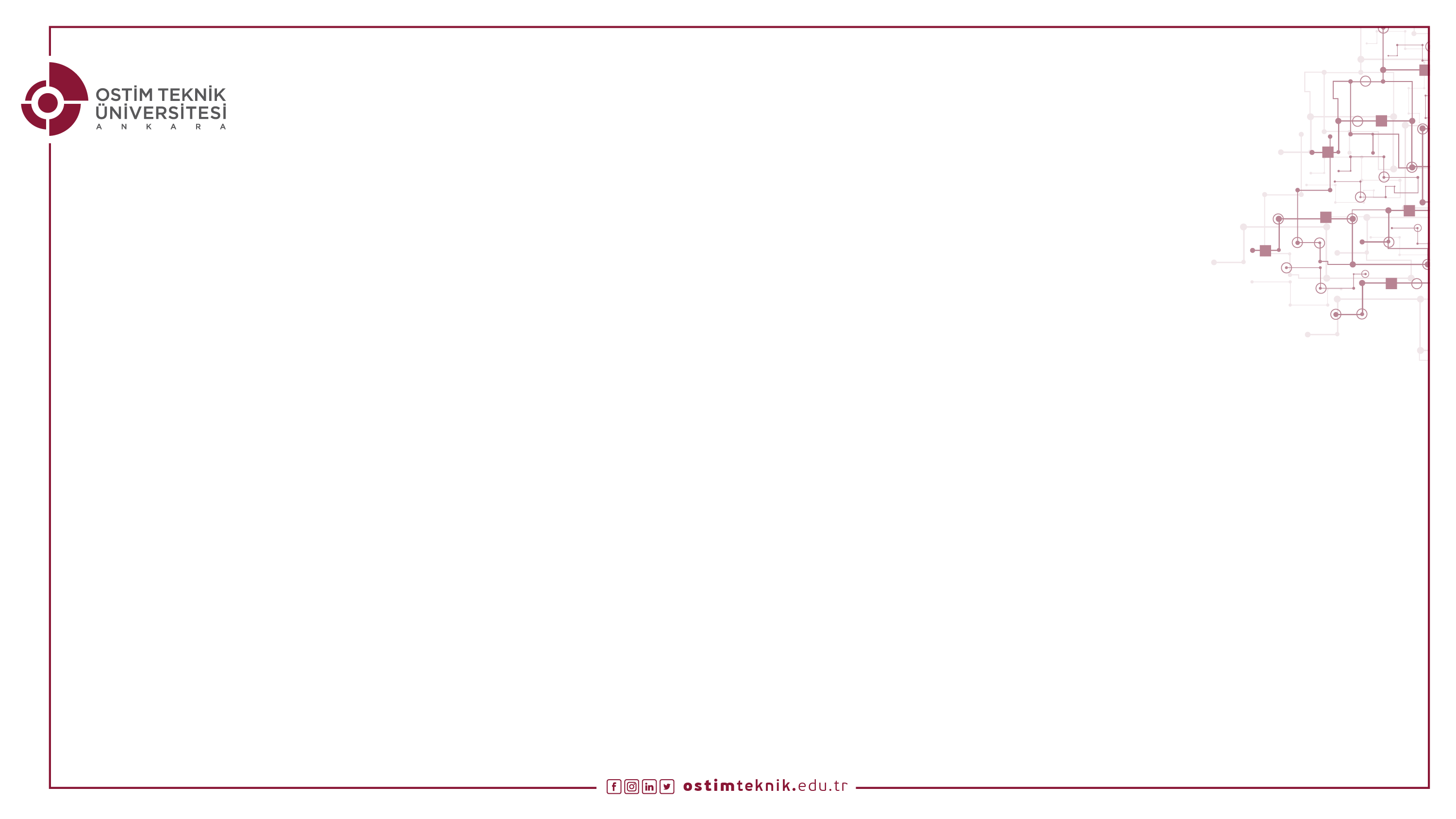 WED 124 WORKPLACE EDUCATION (İŞYERİ EĞİTİMİ), GİRİŞİMCİLİK PROJESİ VE GELECEĞİN İNŞASI DERSLERİNDEN BEKLENENLER
8
İŞYERİ EĞİTİMİ:
20. İşyerinin misyonunu, vizyonunu, hedeflerini ve değerlerini bilmek.
21. İşyerinin iş disiplini kurallarını bilmek ve buna uygun davranmak.
22. İşyerinde kullanılan iş araçlarını ve görevlerini bilmek.
23. İşten çıkma ve çıkarılma, iş akdinin feshedilme usul ve kurallarını bilmek.
24. İşe ilişkin performans değerlemenin ve ödüllendirmelerin nasıl yapılacağını bilmek.
25. İcra ettiği işin kalite gereklerini ve standartlarını bilmek.
26. Yabancı dilde (İngilizce) iş görüşmesi yapabilme.
27. İşyerinde kullanılan yazılım programlarının (paket programlarının) neler olduğunu bilmek.
28. İş etiği ile ilgili temel düzeyde bilgilere sahip olmak.
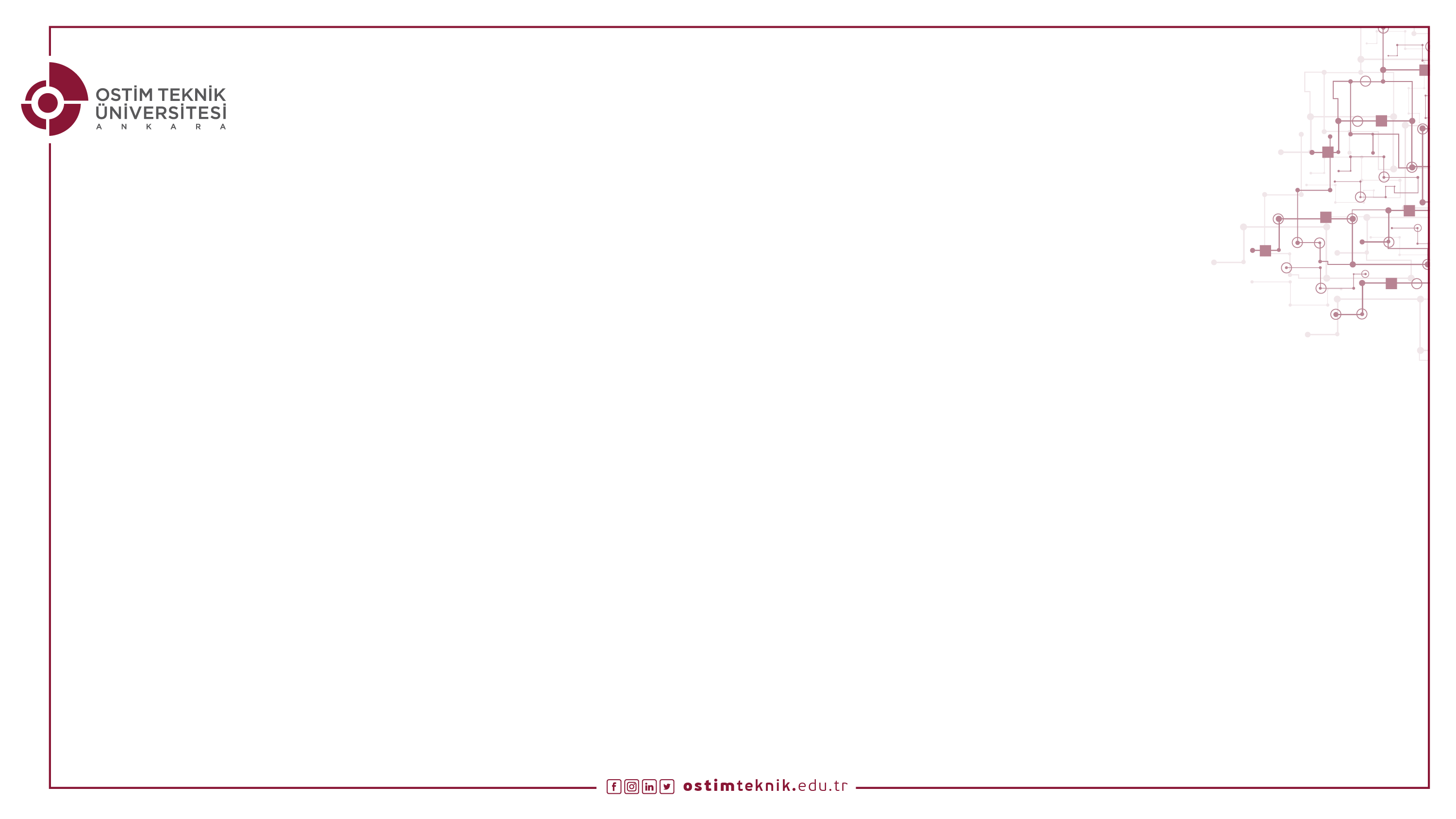 9
2. SINIF
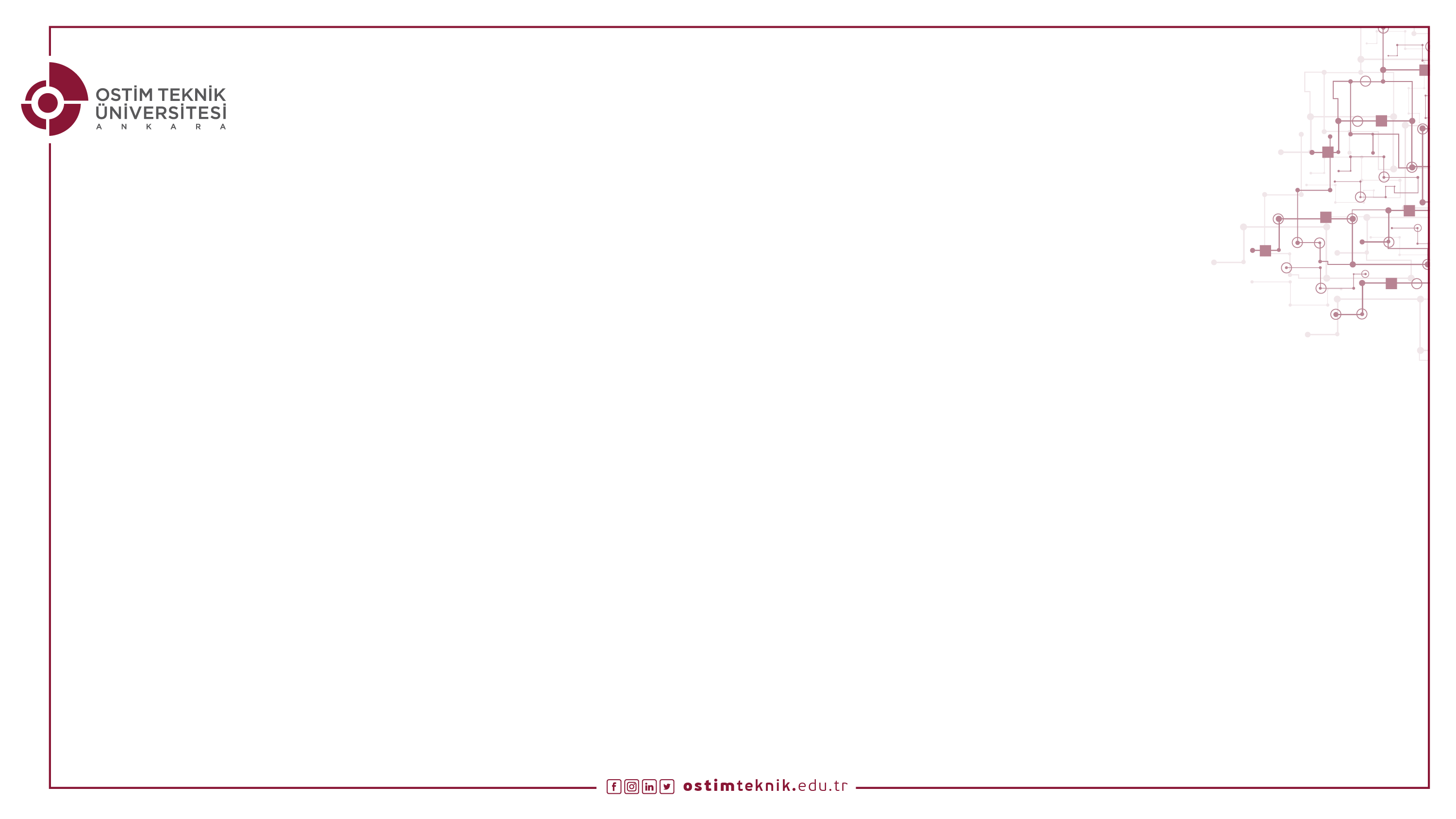 WAP 225 WORKPLACE APPLICATION-I (İŞYERİ UYGULAMASI)
DERSİNDEN BEKLENENLER
10
1. İşyerindeki örtük bilgilere vakıf olmak.
2. İşi ile ilgili olarak yazılı rapor vermek.
3. İşyerinin müşterilerini tanımak, özelliklerini bilmek.
4. Çalıştığı işyerinin SWOT-PESTLE analizini yapabilmek.
5. İşyeri ile ilgili olarak gözlemlerine tecrübelerine dayalı olarak en az bir uygulanması kabul edilen fikir önermek.
6. İşyerinde kullanılan paket programları temel düzeyde bilmek.
7. İşinde etik kuralları bilmek ve uygulamak.
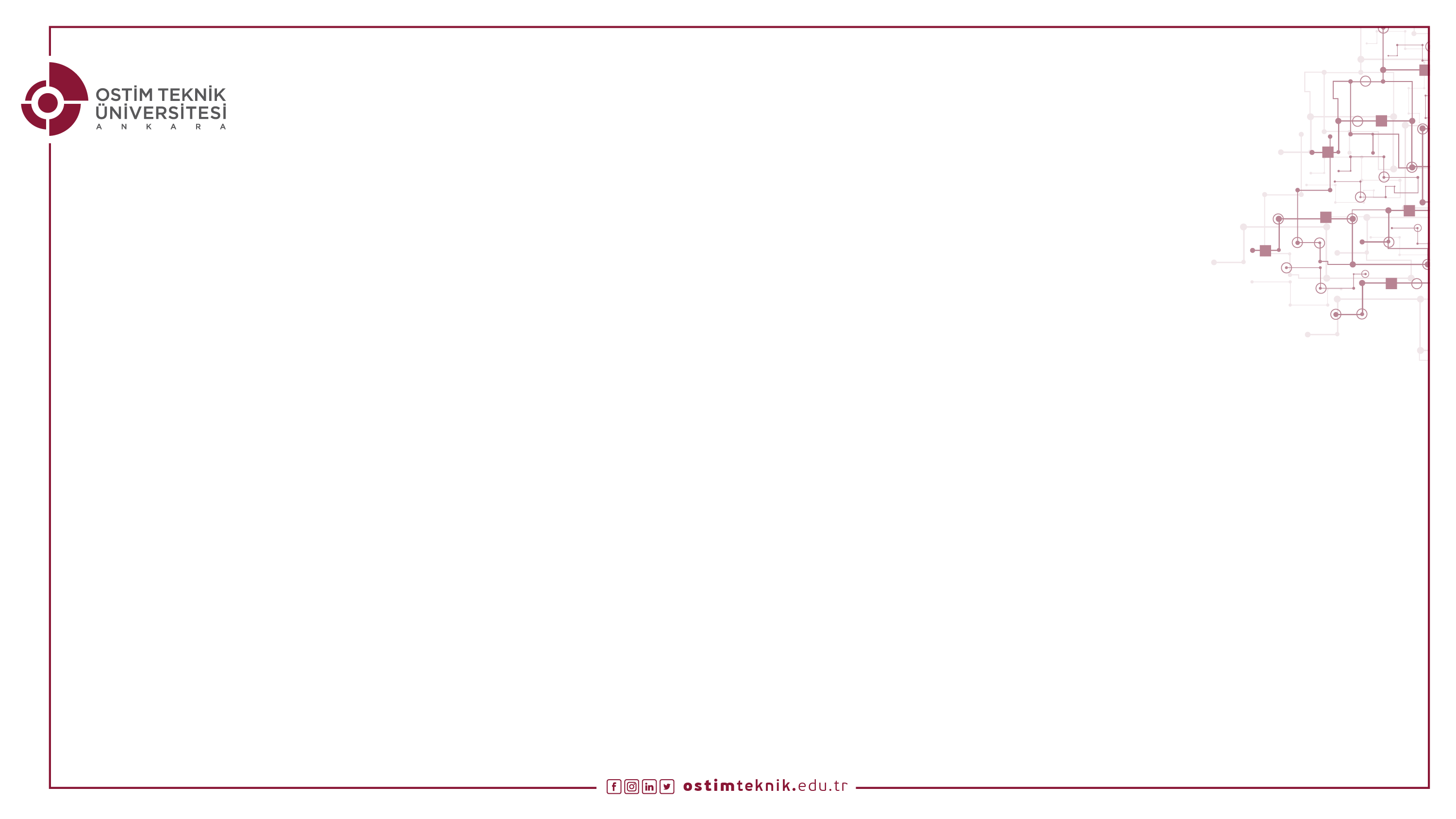 WAP 226 WORKPLACE APPLICATION-II (İŞYERİ UYGULAMASI)
DERSİNDEN BEKLENENLER
11
1. Çalıştığı işyerinin SWOT-PESTLE analizine göre önerilerde bulunabilmek.
2. Müşteri işyeri ilişkilerini analiz edebilmek.
3.  İşyeri ile ilgili olarak gözlemlerine tecrübelerine dayalı olarak en az iki uygulanması kabul edilen fikir önermek. 
4. İşyerinde kullanılan paket programları orta düzeyde kullanabilmek.
5. İşyerinde katma değer yaratan uygulamaların neler olduğunu bilmek.
6. İşinde etik kuralları bilmek ve uygulamak.
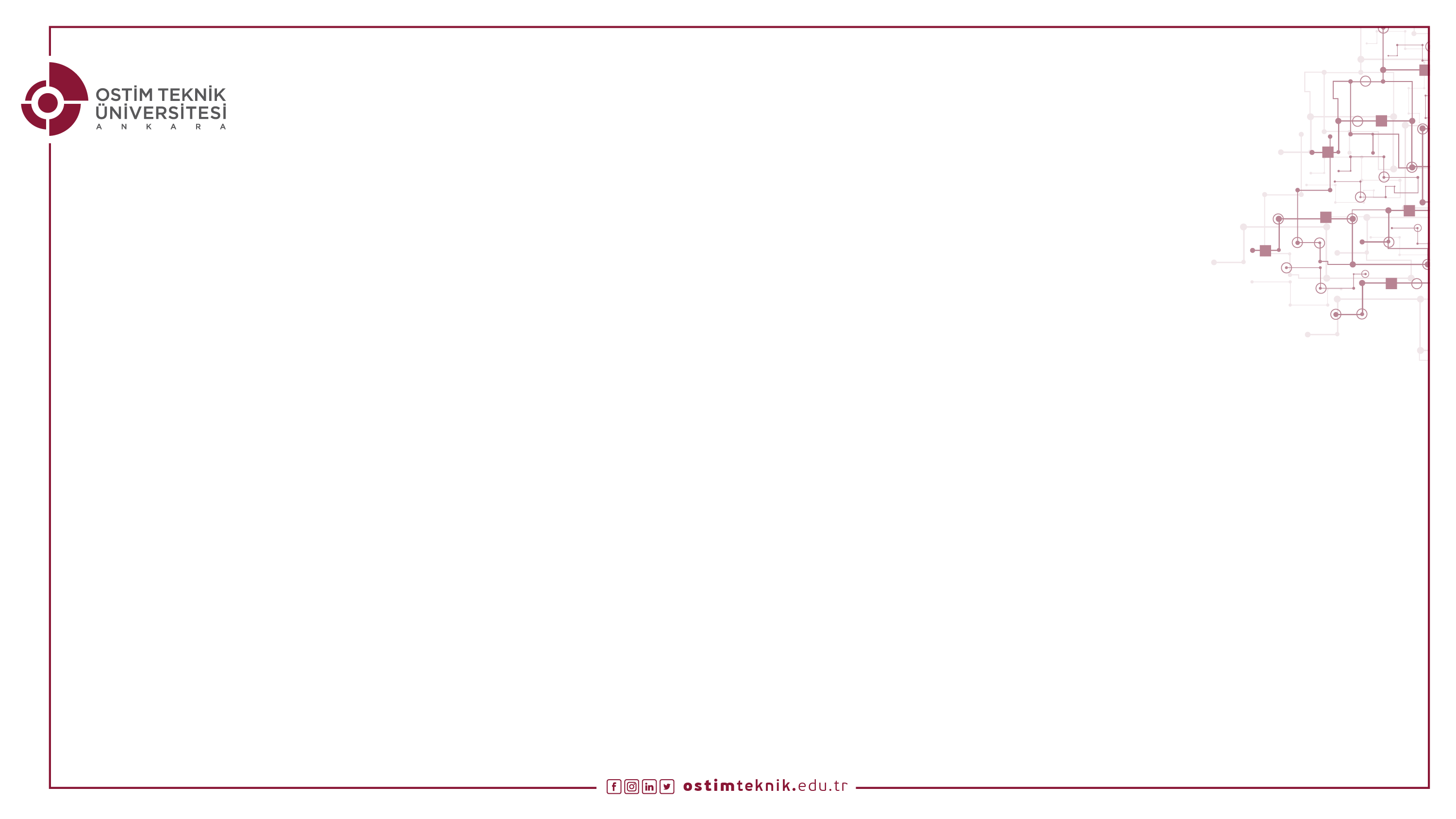 12
3. SINIF
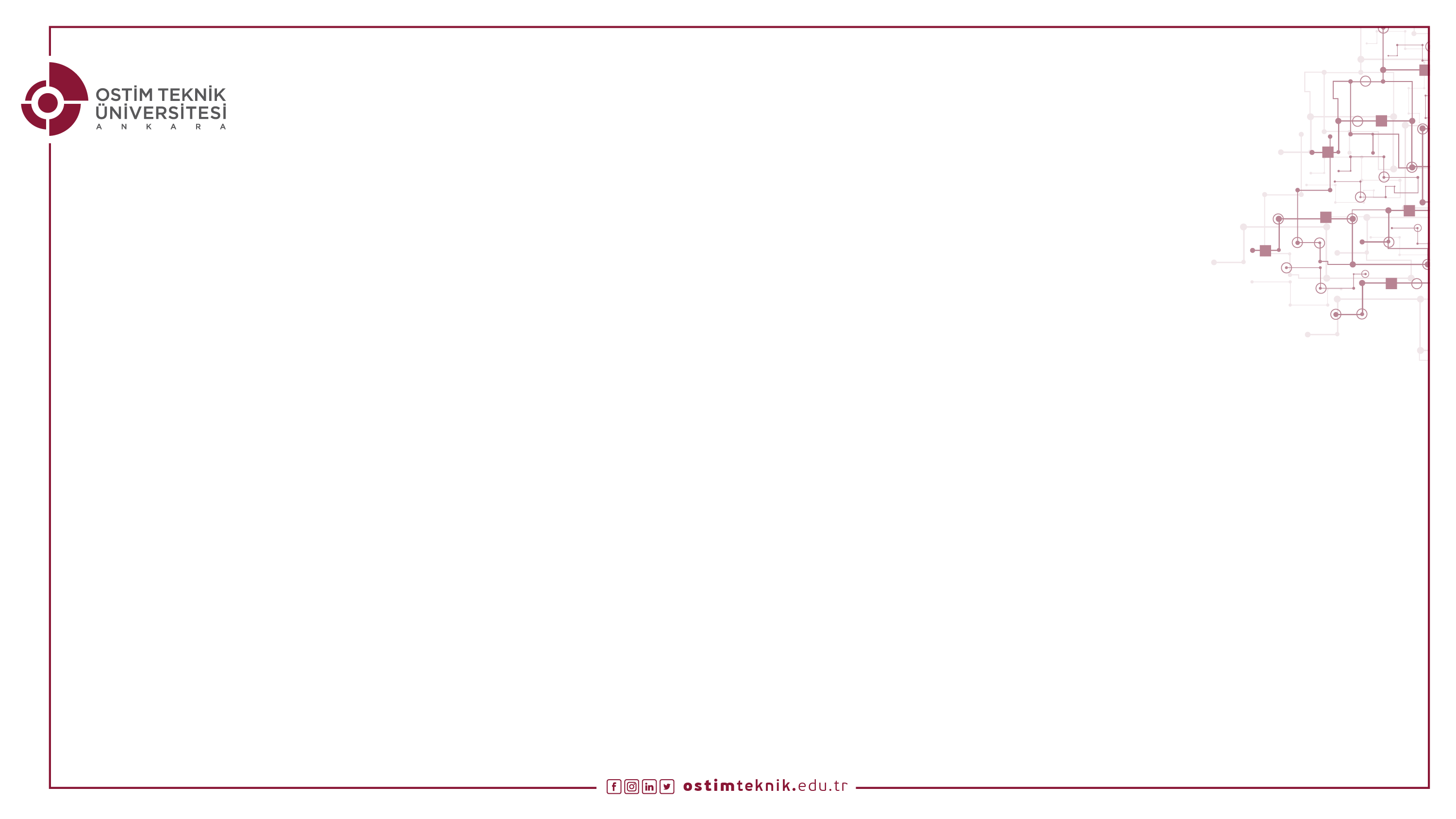 WAP 325 WORKPLACE APPLICATION-III (İŞYERİ UYGULAMASI)
DERSİNDEN BEKLENENLER
13
1. Takımın bir üyesi olarak çalışmak, takım performansına katkıda bulunmak.
2.  İşyeri ile ilgili olarak gözlemlerine tecrübelerine dayalı olarak en az üç uygulanması kabul edilen fikir önermek. 
3. İşletmenin yaptığı müzakerelerin neler olduğunu bilmek.
4. İş deneyimi yaşadığı işletmenin stratejik planlarını bilmek.
5.  İşyerinde kullanılan paket programları ileri düzeyde kullanabilmek.
6. İşinde etik kuralları bilmek ve uygulamak.
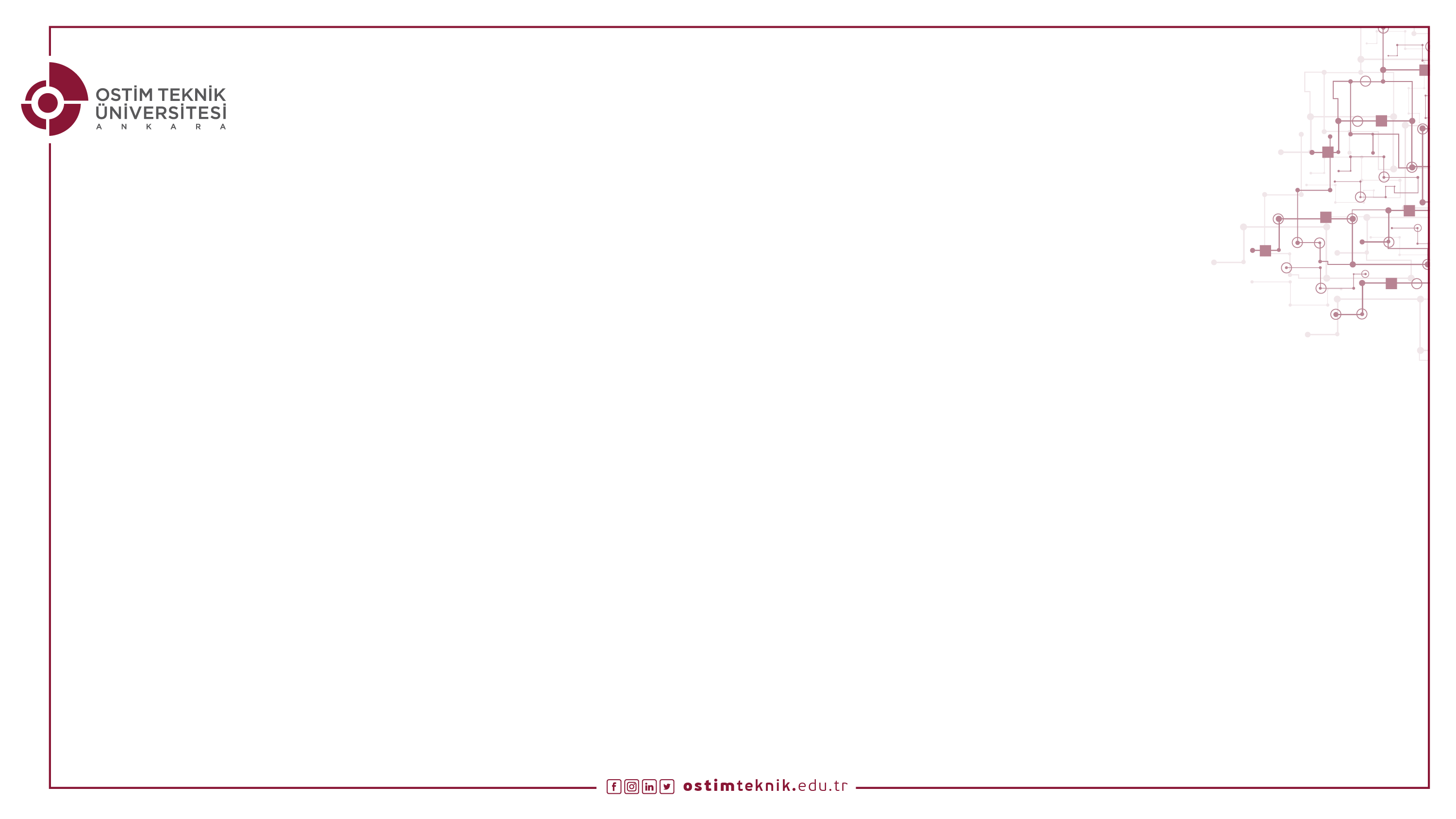 WEX 326 WORKPLACE EXPERIENCE -I (İŞYERİ DENEYİMİ)
DERSİNDEN BEKLENENLER
14
1. Bir iş takımını yönetebilmek.
2. İşyeri ile ilgili olarak gözlemlerine tecrübelerine dayalı olarak en az dört uygulanması kabul edilen fikir önermek. 
3. İş yerinde yapılan müzakerelere gözlemci olarak katılmak. 
4. İşletme stratejisi ile ilgili olarak kıyaslama yapmak suretiyle iş stratejisi geliştirmek. (Pazarlama, Finans, Yönetim ve Karar Destek Sistemleri alanlarından en az birinde)
5. İşinde etik kuralları bilmek ve uygulamak.
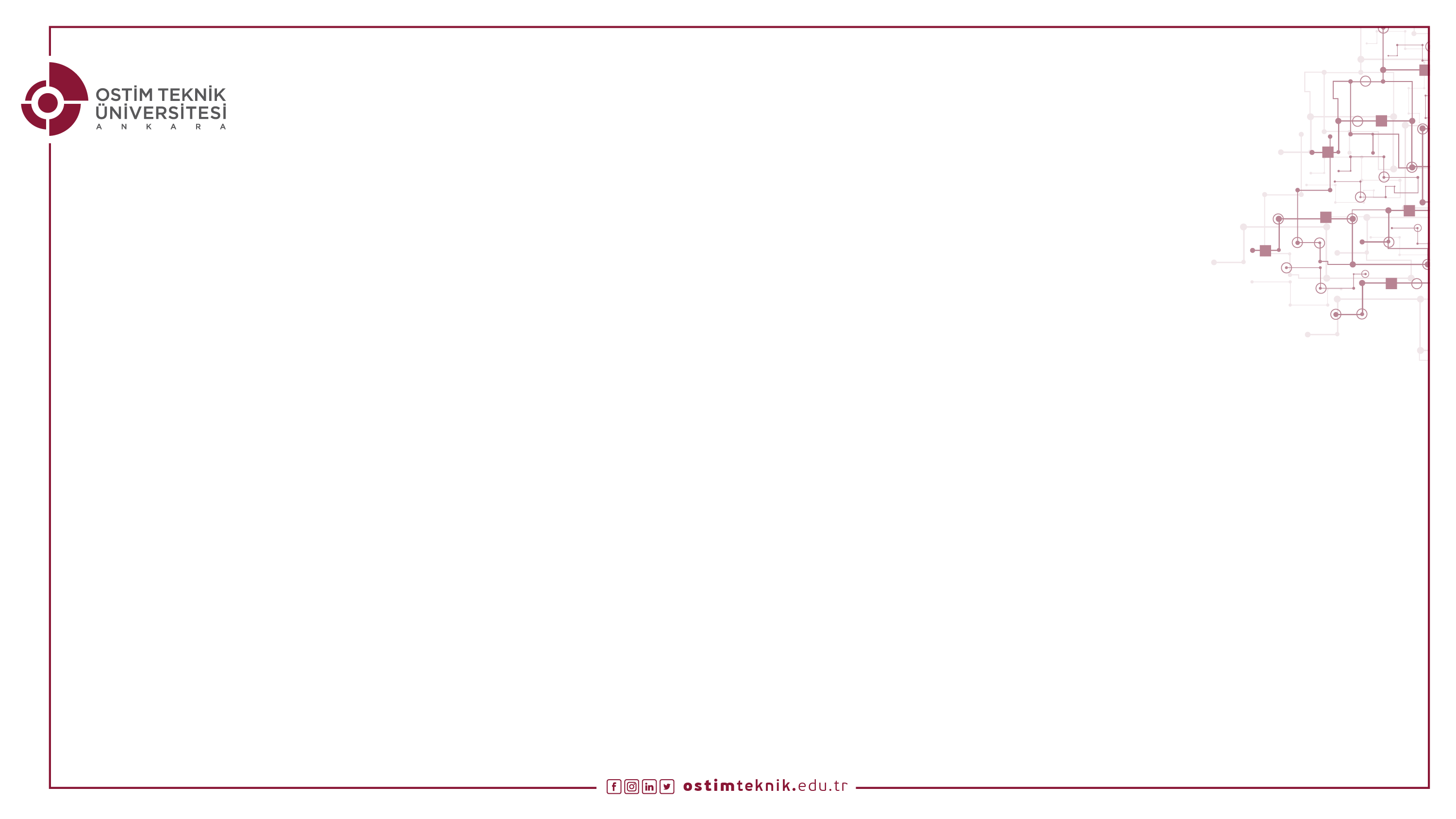 15
4. SINIF
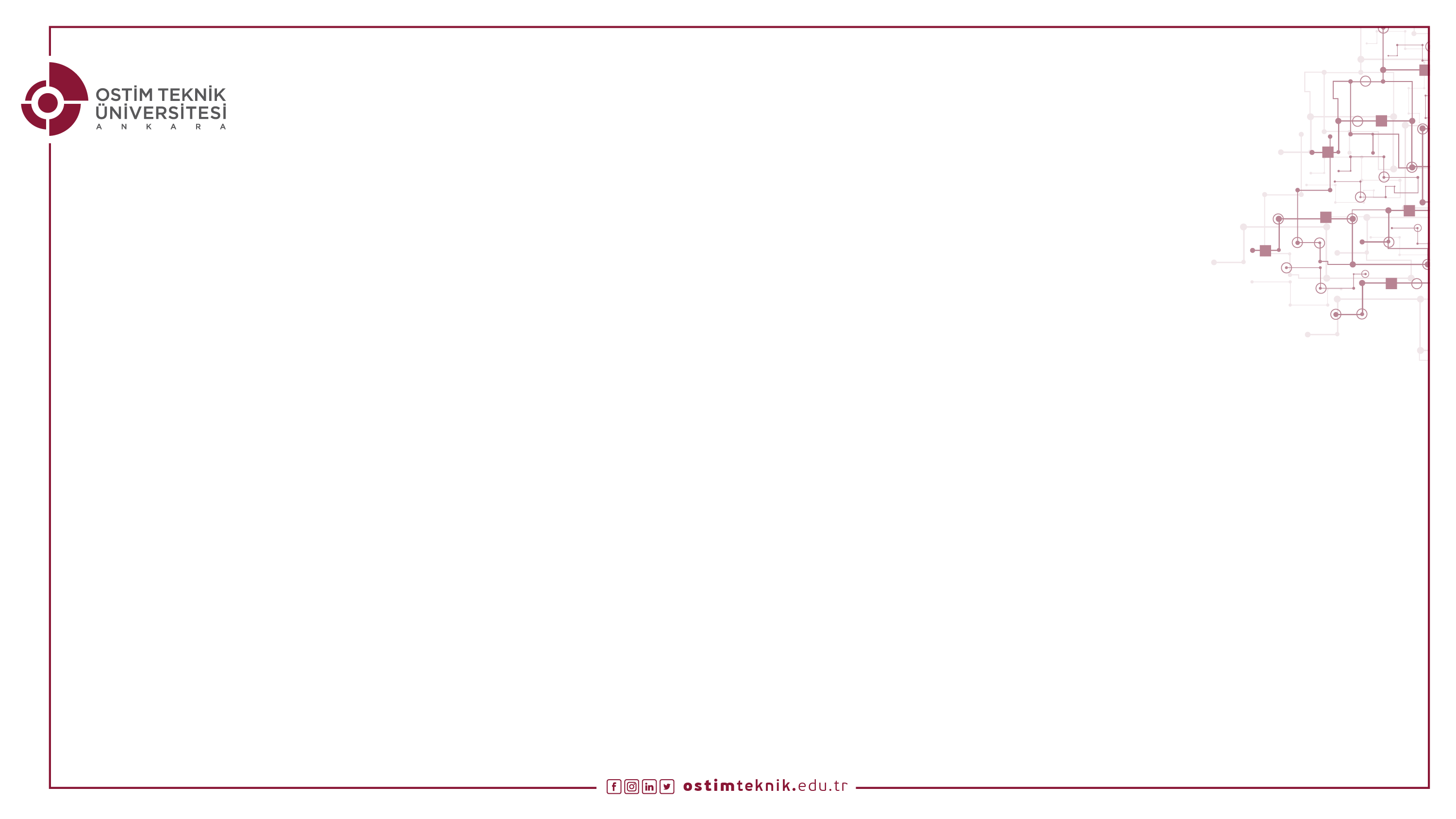 WEX 425 WORKPLACE EXPERIENCE -II (İŞYERİ DENEYİMİ)
DERSİNDEN BEKLENENLER
16
1. İşyeri ile ilgili olarak gözlemlerine tecrübelerine dayalı olarak en az beş uygulanması kabul edilen fikir önermek. 
2. Bitirme tezinin işyeri deneyimini yaşadığı işletmede ve işletmenin en az bir problemi ile ilgili olması koşuluyla  tez önerisini işyeri yöneticilerine ve bölümüne kabul ettirmek.
3. İş deneyimi yaptığı işletmenin işyeri dışında yaptığı müzakerelerine gözlemci olarak katılmak. 
4. Bir iş takımı kurabilmek ve takımın performans gerekliliklerini belirleyebilmek.
5. İşyerinde kullanılan teknolojiler konusunda görüş ve öneri sunmak.
6. İşyerinin stratejik planları konusunda görüş/görüşler ileri sürmek.
7. Türkçe ve/veya İngilizce olarak işe ilişkin yazışmalar yapmak.
8. İşinde etik kuralları bilmek ve uygulamak.
9. Sürdürülebilirlik konusunda işyerinde farkındalık yaratacak bir raporu üst yönetime sunmak.
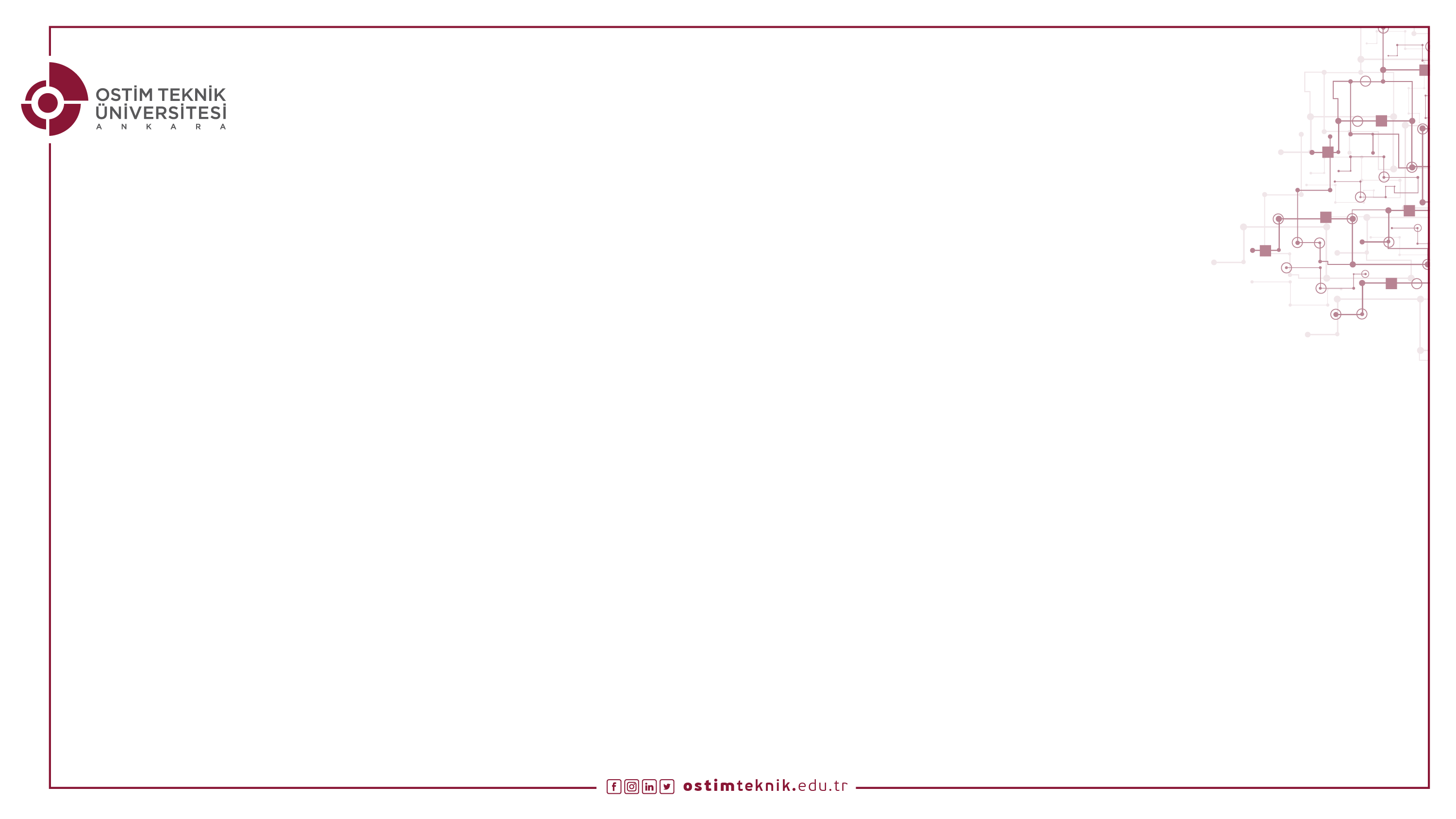 WEX 426 WORKPLACE EXPERIENCE -III (İŞYERİ DENEYİMİ) ve BİTİRME PROJESİ DERSLERİNDEN BEKLENENLER
17
1. Bitirme tezini işletmeye faydalı olacak şekilde tamamlamak.
2. İşyerinde takım liderliği yapmak.
3. İş yeri adına müzakerelere katılmak.
4. İşletmede performans değerleme faaliyetlerine katılmak.
5. İşinde etik kuralları bilmek ve uygulamak.
6.Sürdürülebilirlik konusunda işyerinde farkındalık yaratacak bir uygulama/sunum gerçekleştirmek.
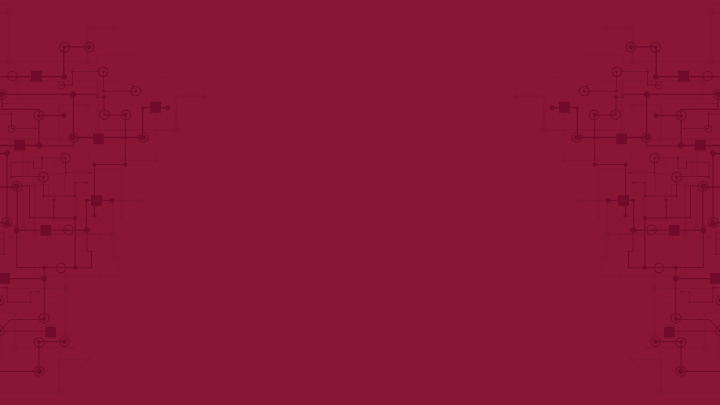 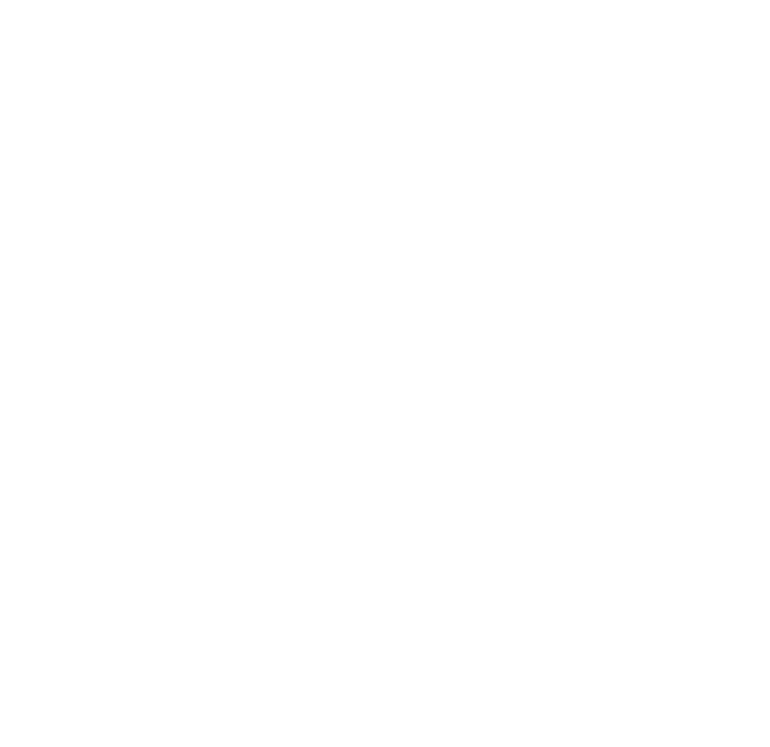